Bewegingsdiagrammen
www.nvon.nl/diagnostischevragen
DV Werkwijze
Geef de ppt de naam: Thema – onderwerp - niveau
	Bijv: Bloedsomloop – bloeddruk – hv ob + vmbo
Maak hierin je vragen. Zorg dat je de antwoordopties eerst alleen voor jezelf noteert zodat je echt los van elkaar nadenkt over de beste antwoorden.
Je stelt samen de beste antwoordopties op en vult deze in in de ppt. 
Vul de notities bij elke dia in met drie dringen:
Korte omschrijving misvatting
Toelichting bij elke antwoord optie (wat gaat hier mis)
Namen auteurs
Klaar om te testen? Verwijder overtollige dia’s en verplaats de ppt naar map 2.
www.diagnostischevragen.nl
Opmaak
We beginnen een vraag met een hoofdletter
We gebruiken geen punt aan het einde
Antwoord opties beginnen met een hoofdletter, tenzij het een afmaak of invul zin is
Standaard: titel 32 en tekst 28. Dit kun je aanpassen om iets passend te maken
We maken per misvatting een ppt met 2 of 3 vragen over dezelfde misvatting
www.diagnostischevragen.nl
Kortere vraag met langer antwoord / afb.
Tekst tekst tekst
A
B
Tekst tekst tekst
Tekst tekst tekst
D
C
Tekst tekst tekst
www.diagnostischevragen.nl
[Speaker Notes: Misvatting:

A
B
C
D

Auteurs:]
Kortere vraag met langer antwoord / afb.
Tekst tekst tekst
A
B
Tekst tekst tekst
Tekst tekst tekst
D
C
Tekst tekst tekst
www.diagnostischevragen.nl
[Speaker Notes: Misvatting:

A
B
C
D

Auteurs:]
Kortere vraag met langer antwoord / afb.
Tekst tekst tekst
A
B
Tekst tekst tekst
Tekst tekst tekst
D
C
Tekst tekst tekst
www.diagnostischevragen.nl
[Speaker Notes: Misvatting:

A
B
C
D

Auteurs:]
Deze vragen met toelichting zijn ontwikkeld door de diagnostische vragen werkgroep van de NVON

Heb je feedback, wil je bijdragen, vragen testen of samenwerken? Laat het weten via:diagnostischevragen@nvon.nl
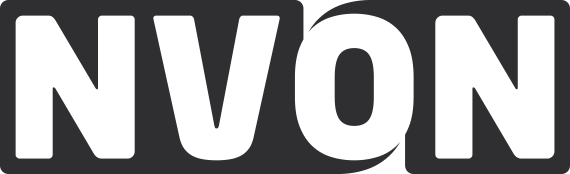 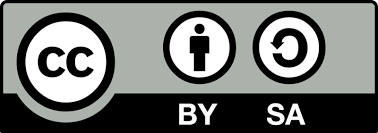 www.nvon.nl/diagnostischevragen        © 2022 NVON
www.diagnostischevragen.nl
[Speaker Notes: De vragen en toelichtingen vallen onder een CC BY-SA 4.0 licentie https://creativecommons.org/licenses/by-sa/4.0]